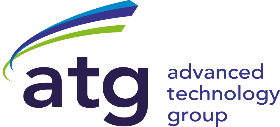 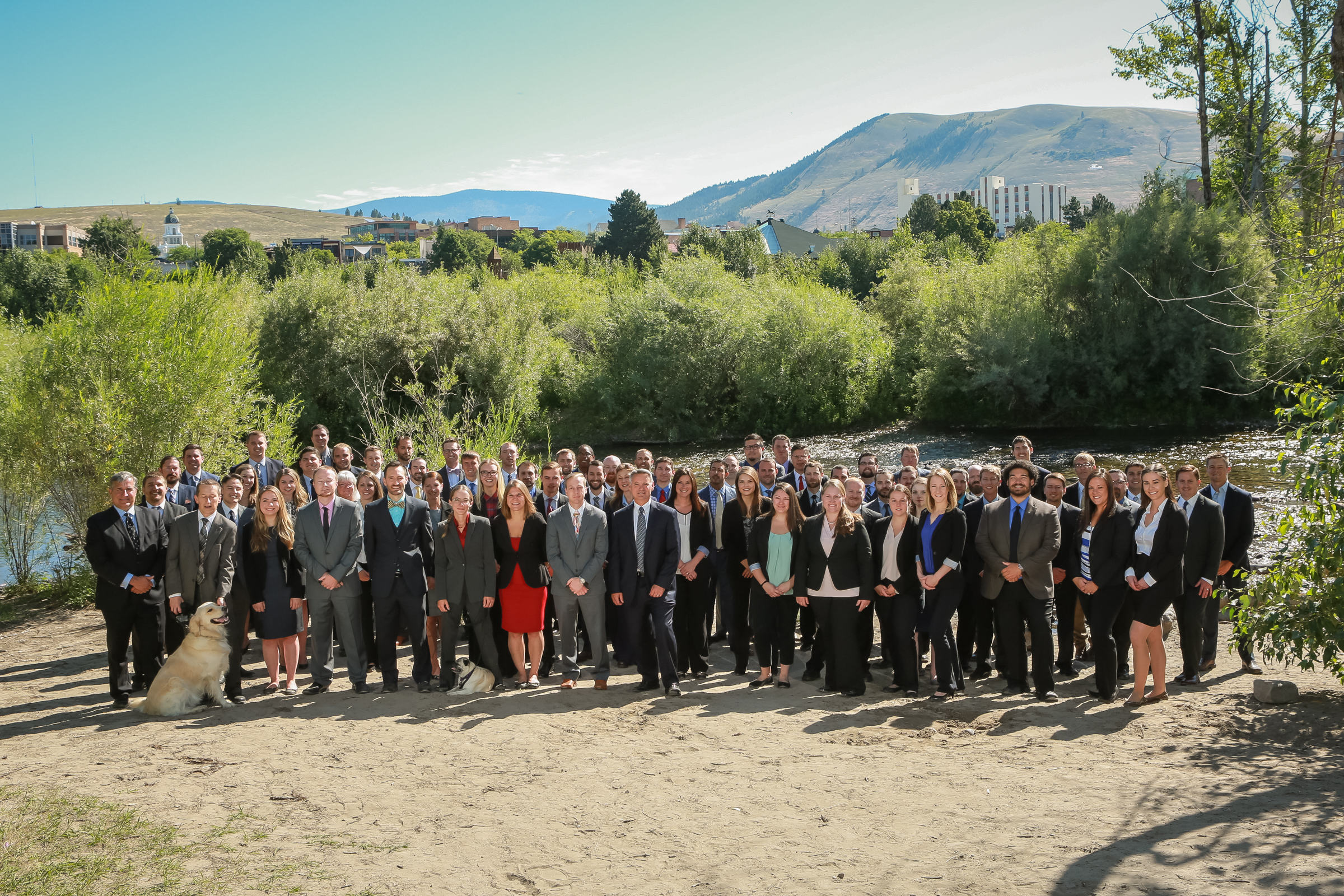 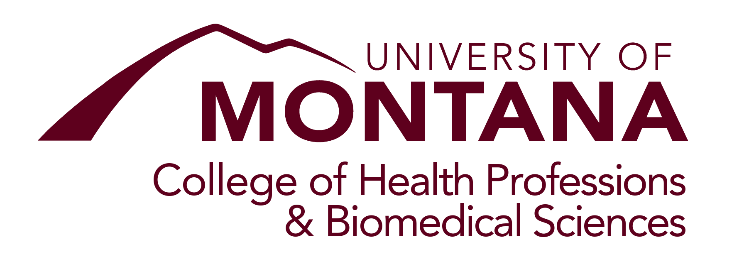 Public-Private Collaboration in Action
2
ATG Snapshot(s)
What:
Technology Consulting Company
Focus on Fortune 500 - Enterprise, Global, Cloud/SaaS Industry
Who:
90 People in Missoula Office
70+ from University of Montana
Added 28 Employees in 2016
Projecting 26 to 40 New in 2017
How:
Heavy Focus on Training, Mentoring, and Team Building
Highly Competitive Salaries
Mid 40k’s for Entry Level
Average in the Low 80k’s
Unique Office Culture, Strong Community Engagement
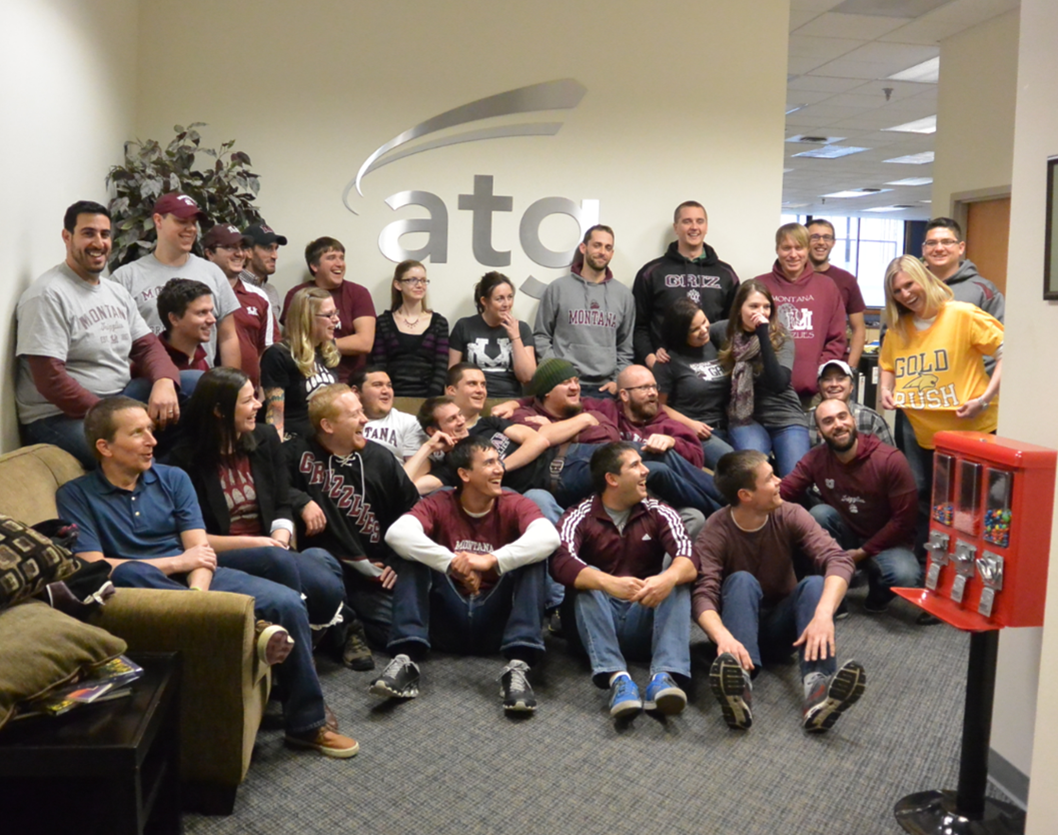 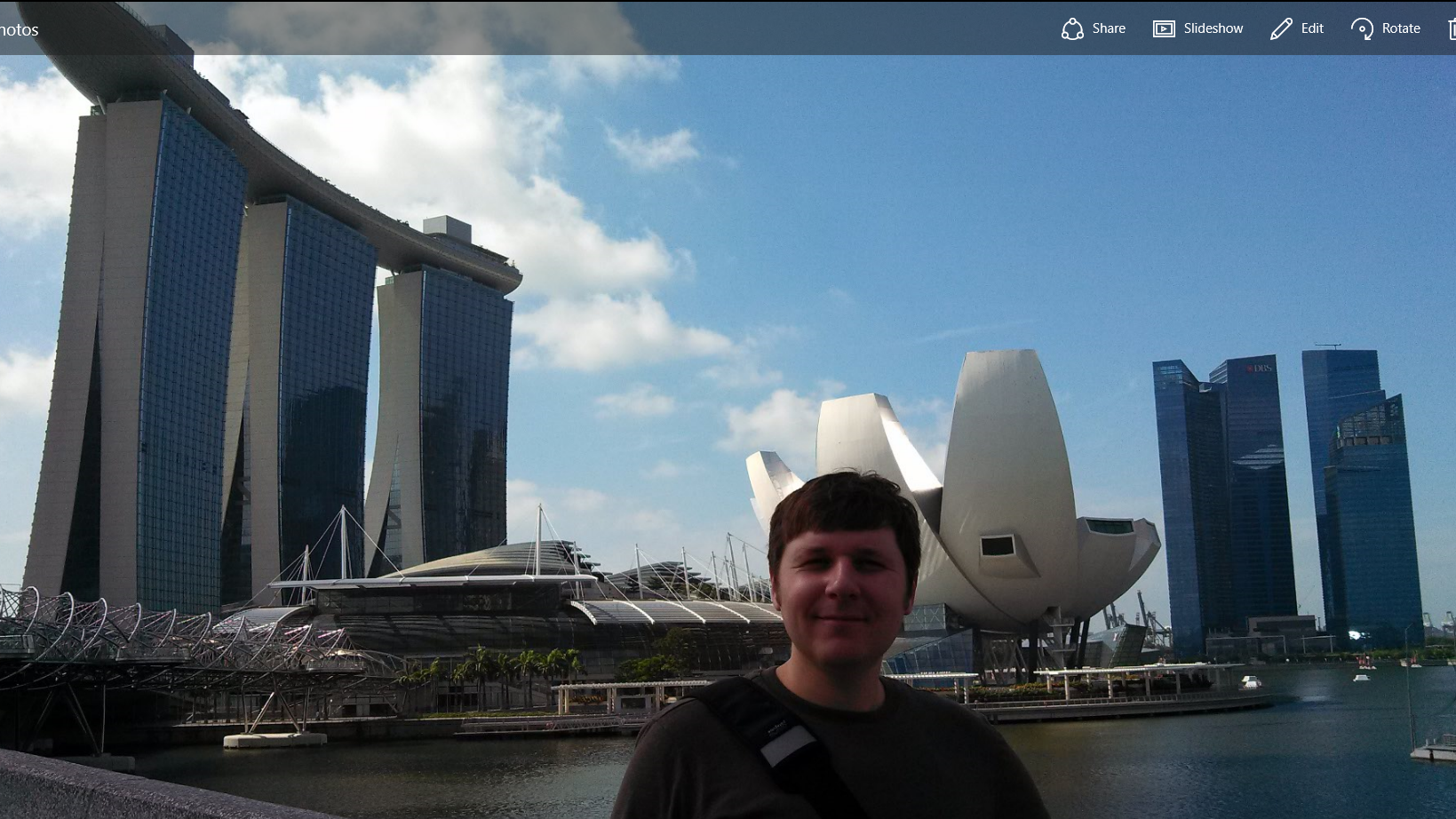 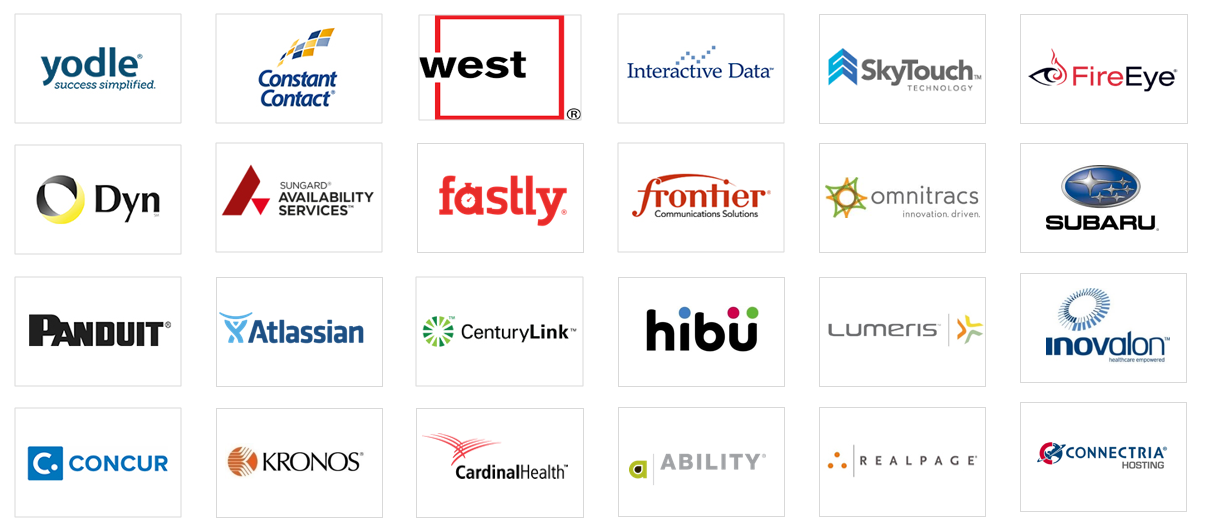 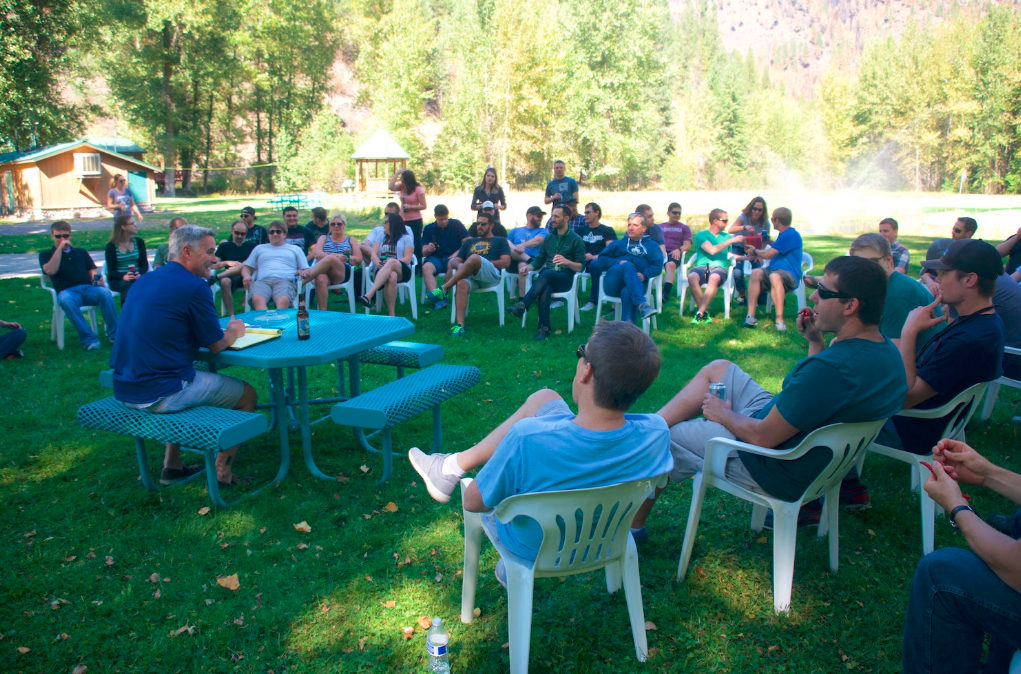 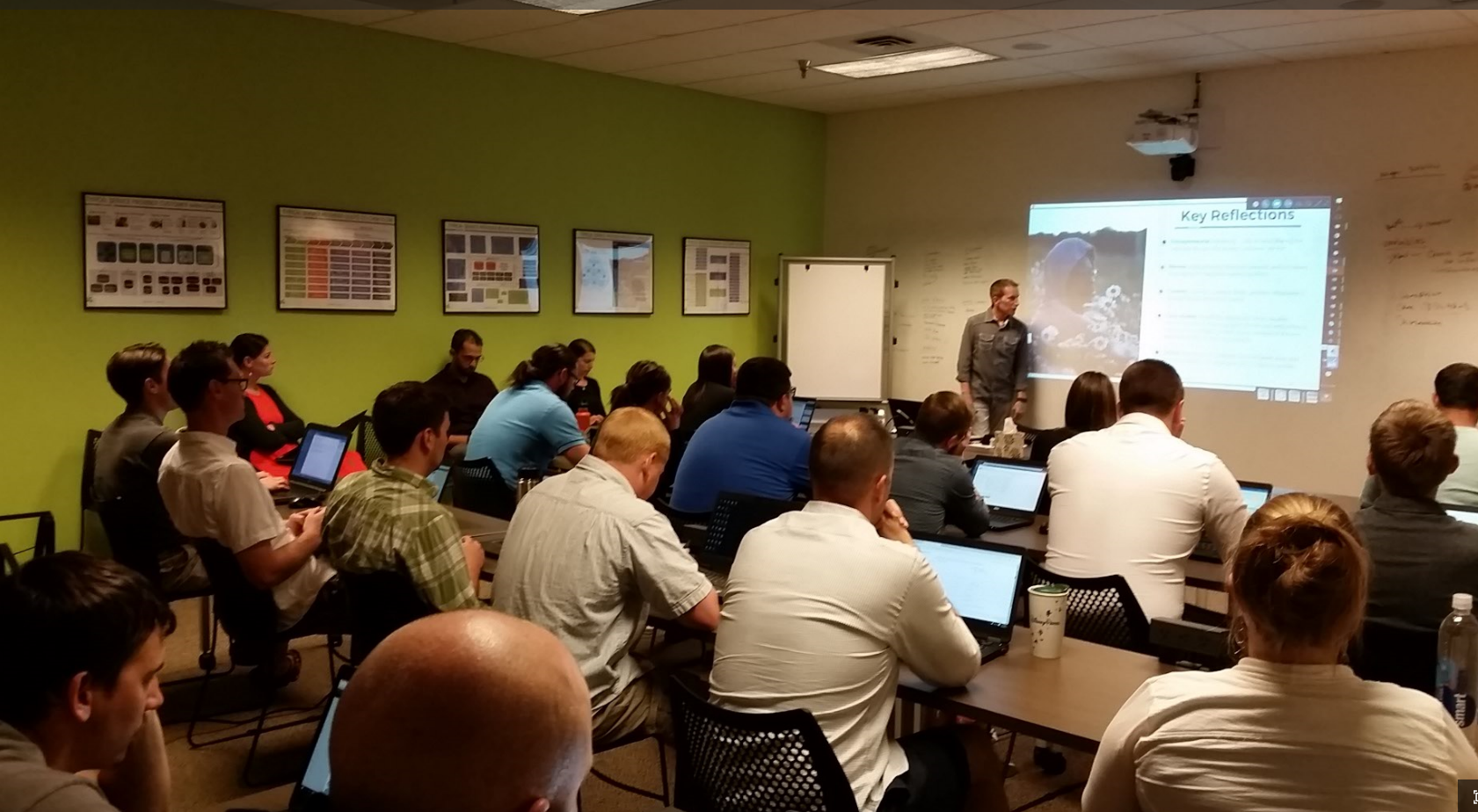 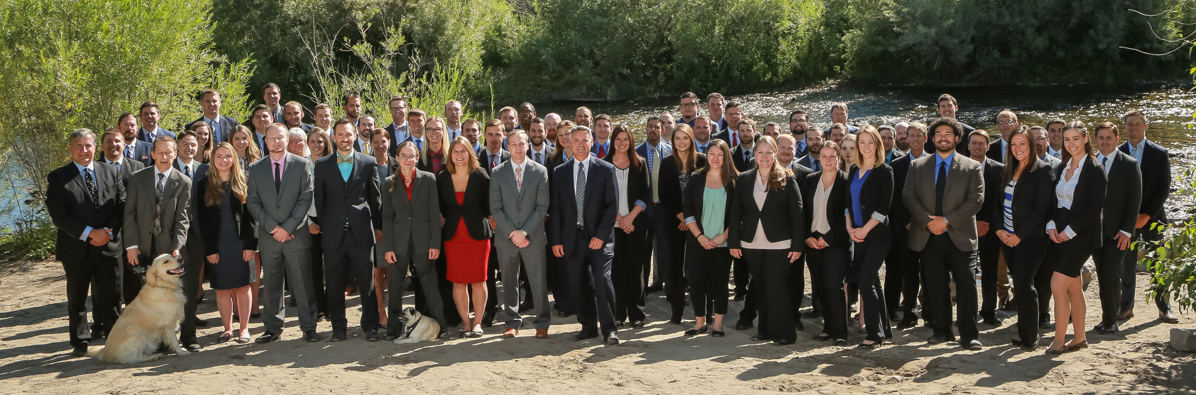 Grizzlies travel the globe…
Grizzlies on Display….with one Bobcat photobomb
Cool Technology Clients
90 and Growing Fast…
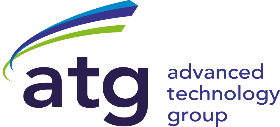 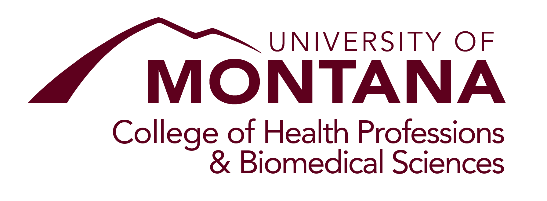 Relaxed, Family Oriented Work Culture
Jay Allen Marketing Training
CONFIDENTIAL | ATG Employees & Partners Only
3
ATG and the University of Montana
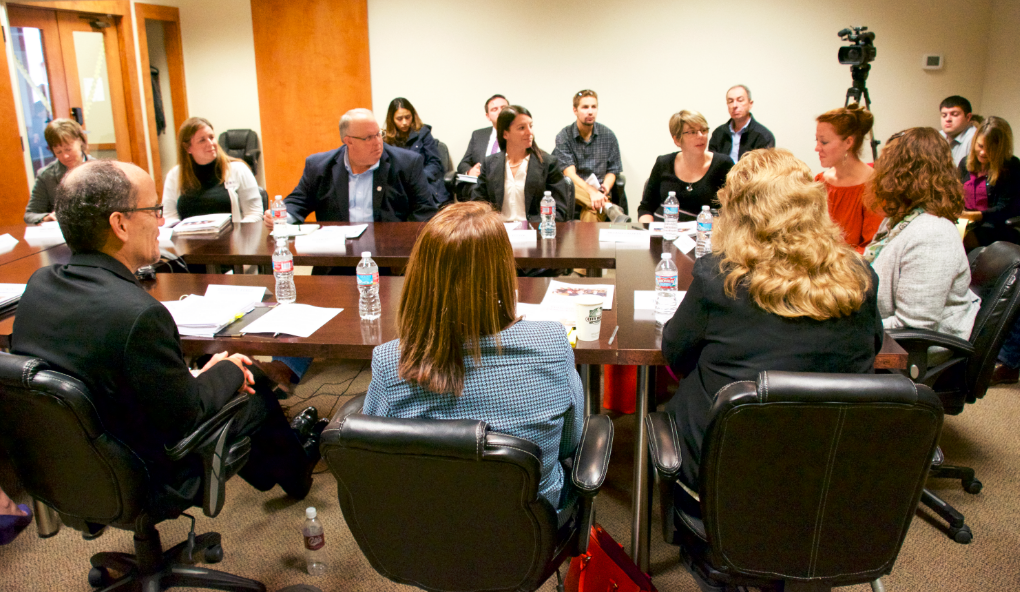 Critical to starting ATG in 2010
David Firth and Cameron Lawrence – The ‘Godfathers of ATG’
The Classroom in ATG
“Systems Analysis and Design” in action
“Day in the life of a Consultant”
ATG in the Classroom
ATG guest lectures in MBA, MIS, Computer Science classes
BMIS 372 Collaboration – “Hands on SaaS, IaaS”
ATG and UM in the Community
SpectrUM SOKS Program Support
Joint Technology Events
Secretary of Labor Thomas Perez visit
Salesforce.com Peter Coffee and Godard Abel
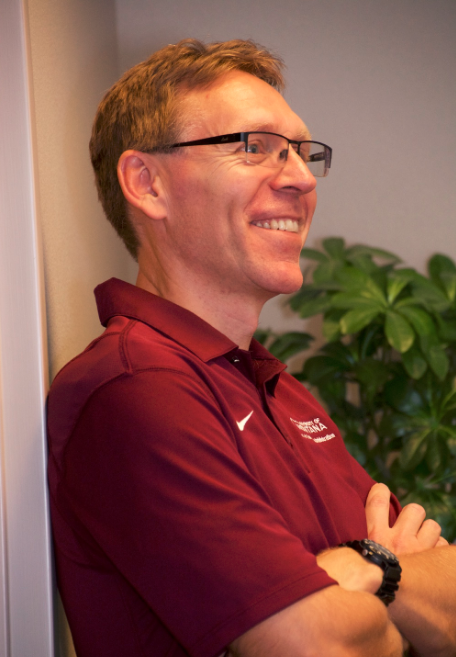 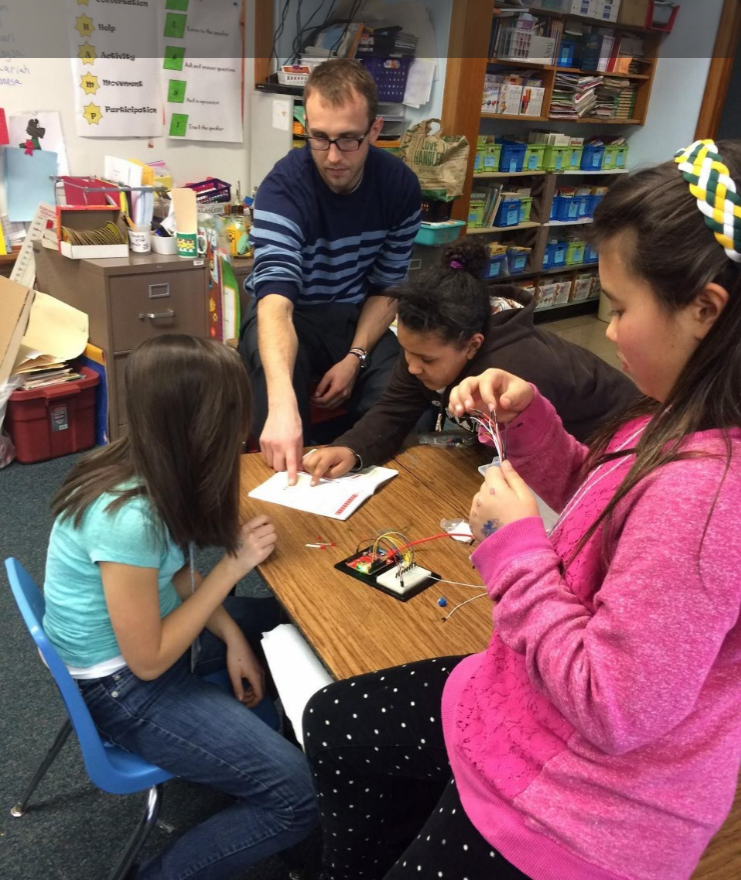 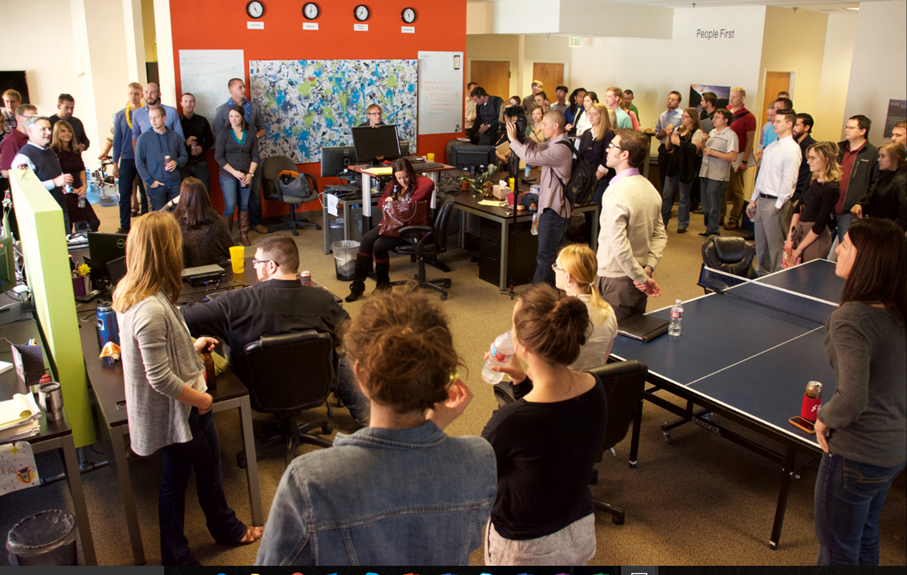 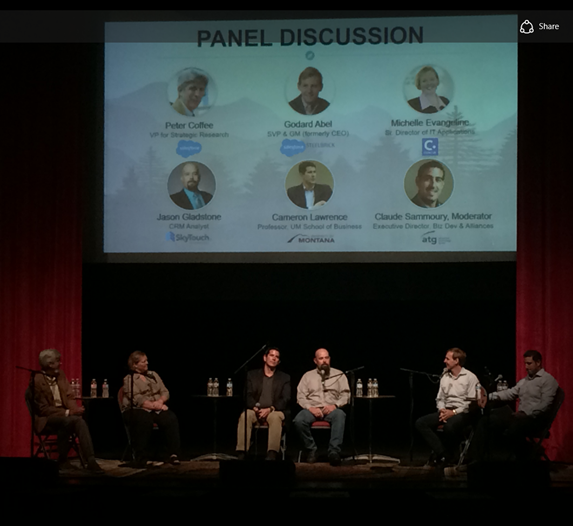 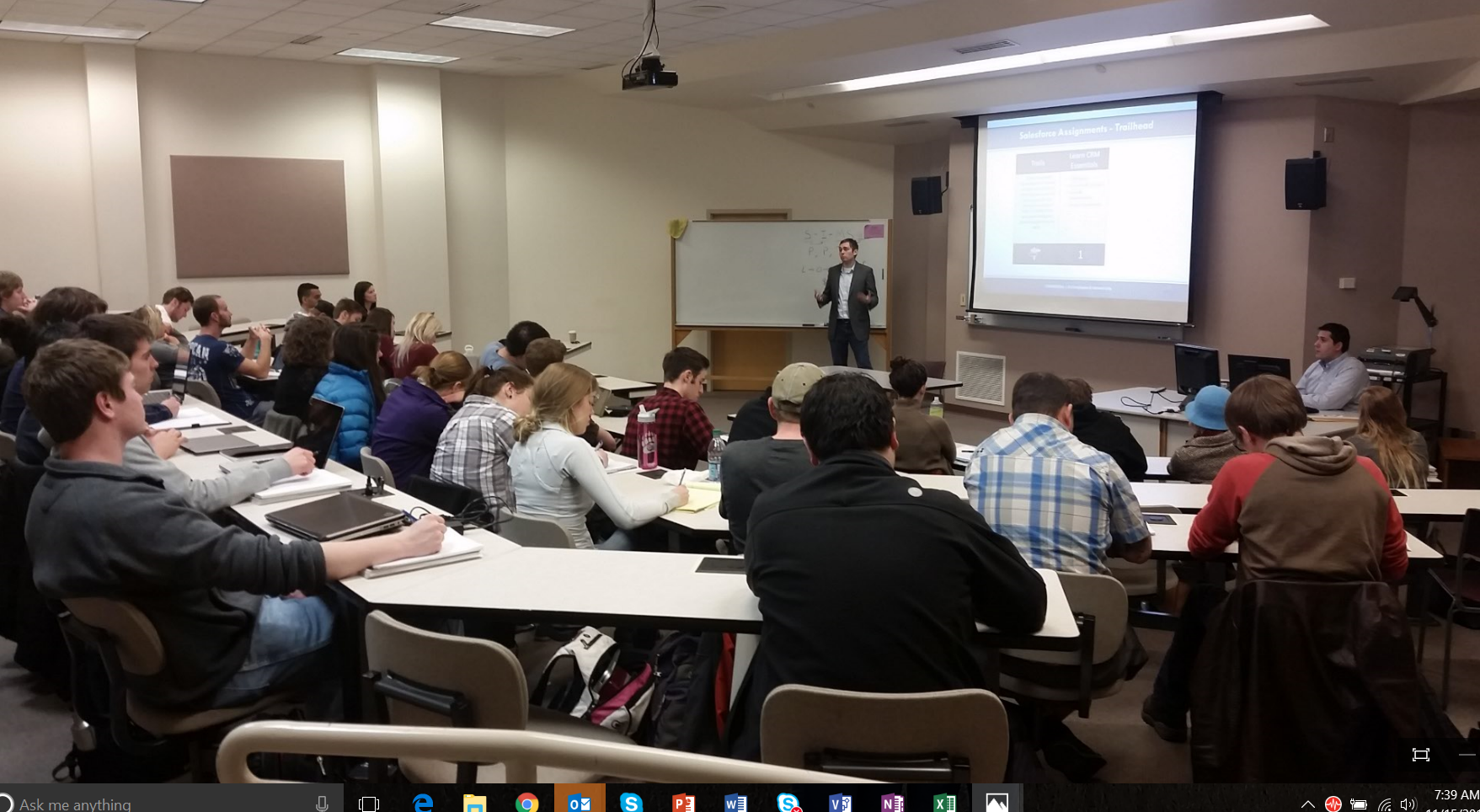 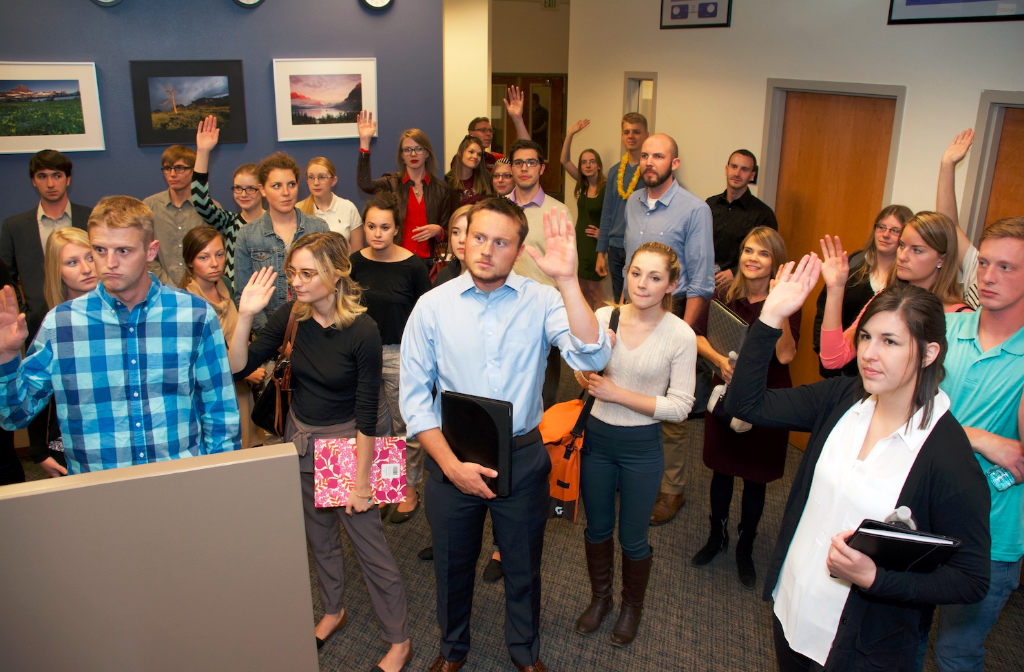 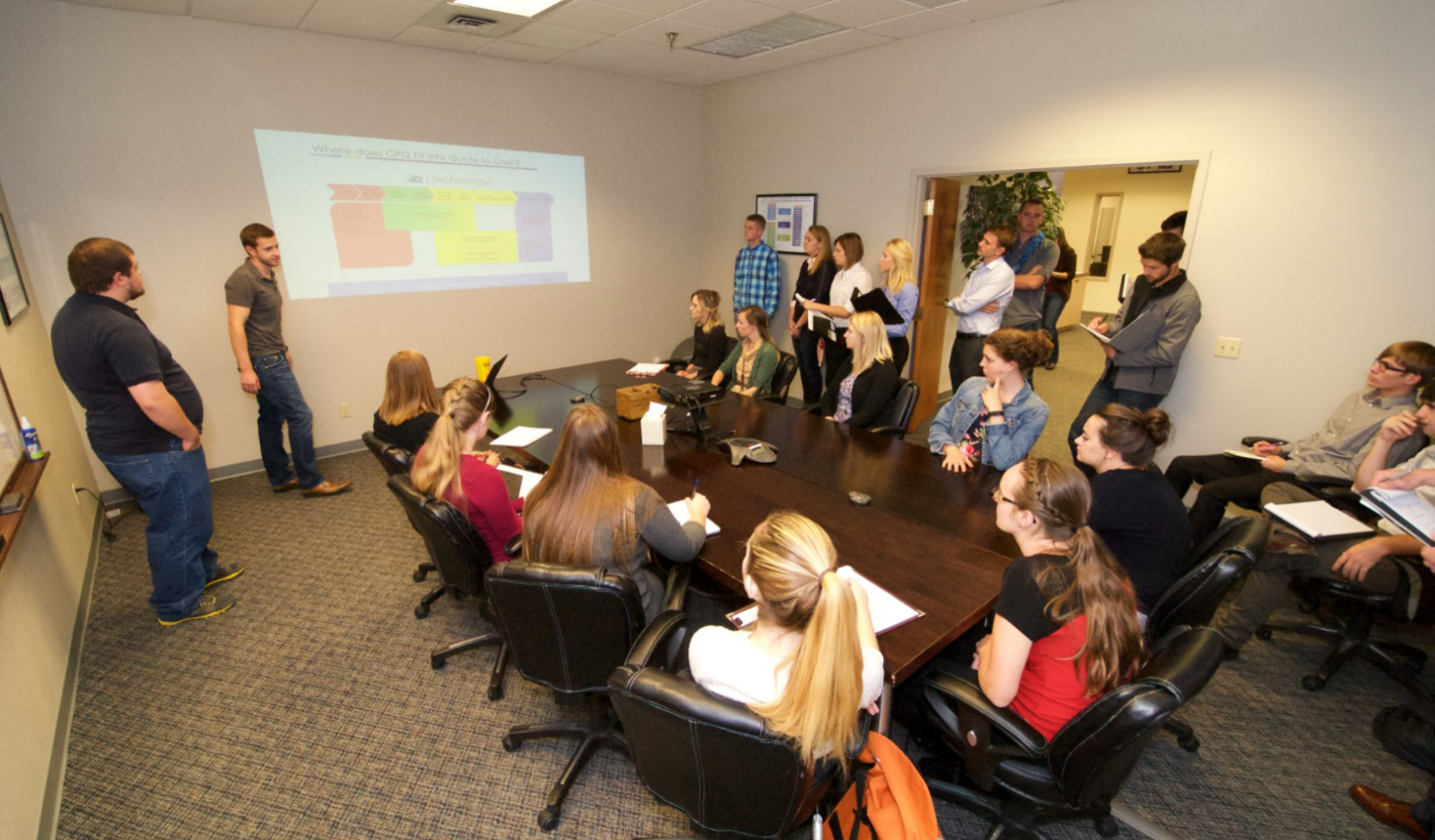 ATG , U of M, and Secretary of Labor Thomas Perez
ATG and Dr. Firth’s System & Analysis Design
Dr. David Firth – “Godfather of ATG”
U of M MISA in ATG Office
A Day in the Life of a Consultant…
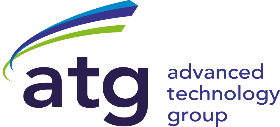 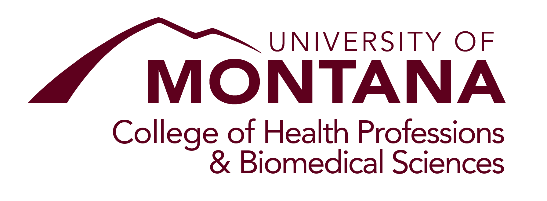 Alums William Devich and Zeke Baied in BMIS 372
Mike Newman and Franklin School 4th Graders
Dr. Cameron Lawrence with Industry Big Wigs
CONFIDENTIAL | ATG Employees & Partners Only
Thank you!
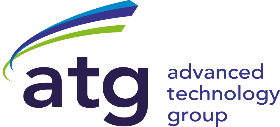 Advanced Technology Group
St. Louis
Kansas City
Missoula
Cincinnati
Denver
Dallas
Atlanta